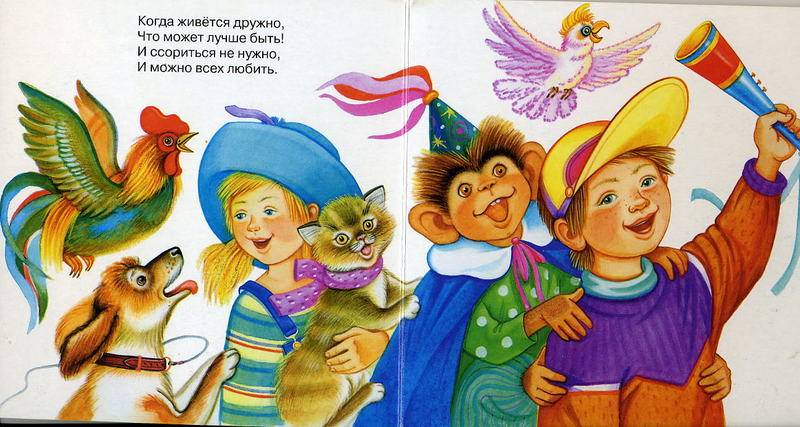 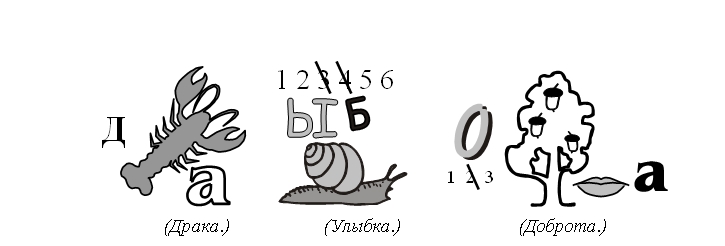 Улыка
Драка
Доброта
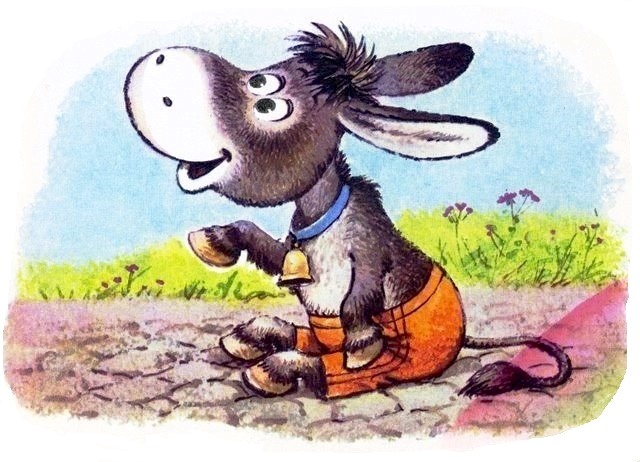 …Потом                     Он отходил на шаг                    И говорил:                    – Тюлень – тюфяк
И. Пивоварова                    «Вежливый ослик»
В. Берестов. «В магазине игрушек»
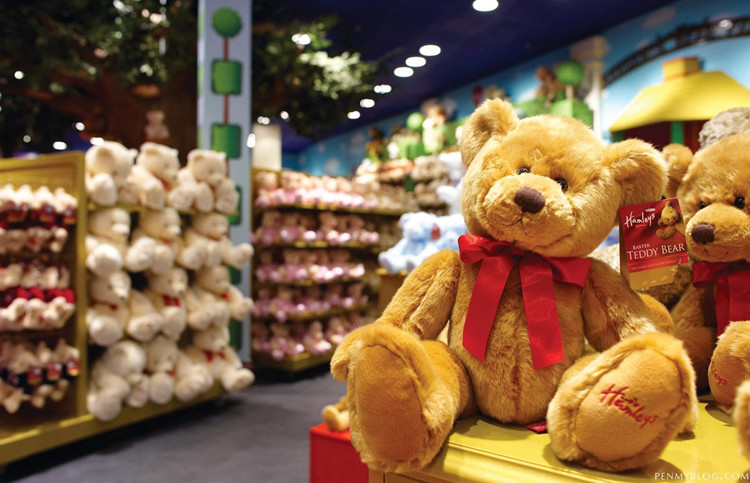 …Друзей не покупают,            Друзей не продают…
Ю.Энтин «Про дружбу»
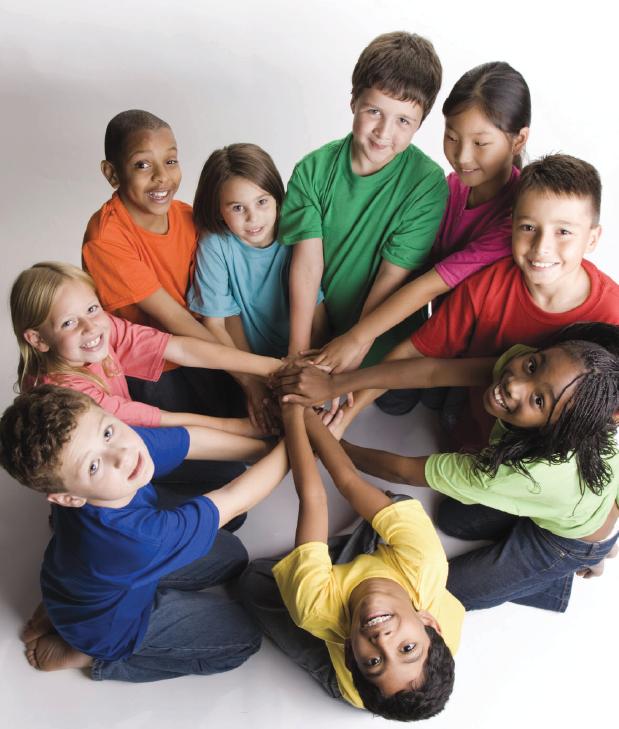 …Всё с друзьями пополам 
Поделить мы рады!
Только ссорится друзья
Никогда не надо!
С. Маршак. «Хороший день»
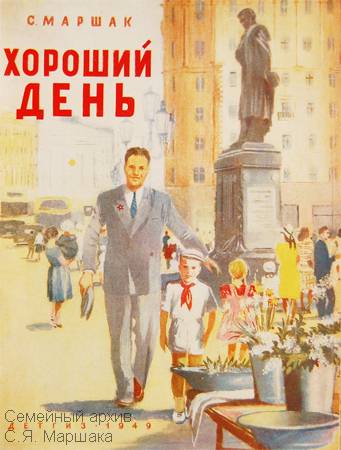 Вот портфель,   Пальто и шляпа.   День у папы     Выходной…
Р. Сеф. «Совет»
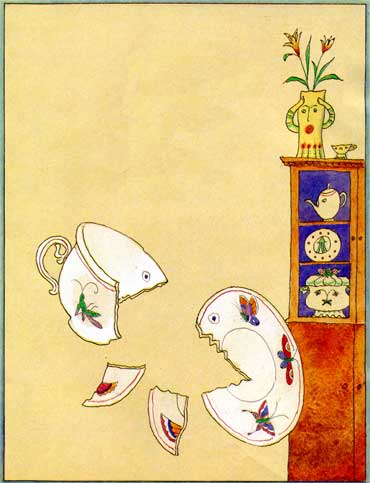 …Поссорились          Чашка и блюдце.             Сейчас они разобьются…
В. Орлов. «Кто первый?»
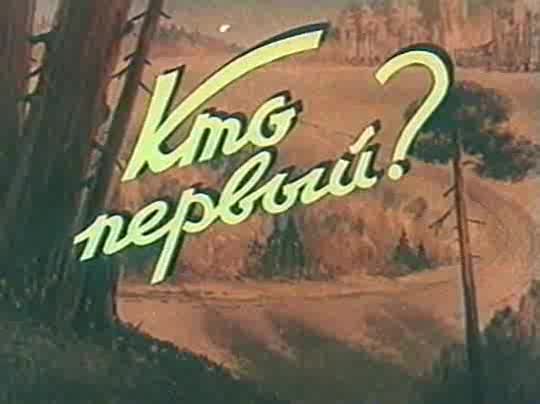 – Кто кого обидел первый?           – Он меня!           – Нет, он меня!..
Е. Благинина. «Подарок»
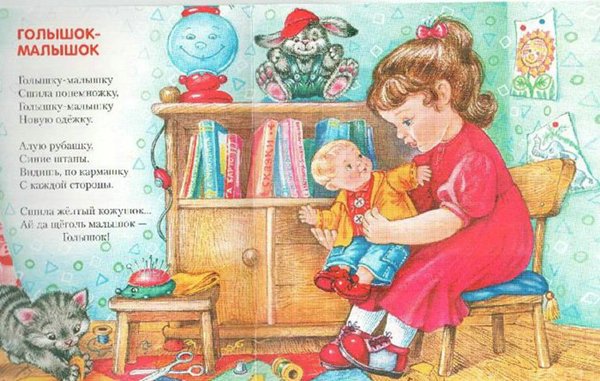 Пришла ко мне подружка,             И мы играли с ней.             И вот одна игрушка             Вдруг приглянулась ей…
С. Михалков. «Бараны»
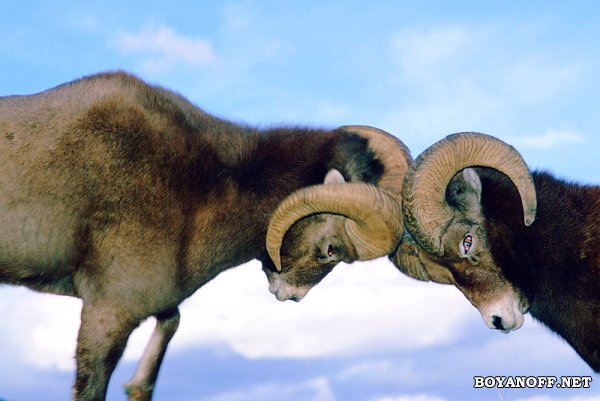 Сверху солнышко печет,           А внизу река течет.           В этой речке утром рано            Утонули два барана…
С людьми браниться –             а товарища не забывай.
Настоящему другу                    а старых не теряй.
 Новых друзей наживай,             да друзей нет.
 Согласье крепче                       до добра не доведут.

Приятелей много,                     никуда не годится.
О себе заботься,                      так и душа на месте.
 Ссора да упрямство                 нет цены.
 Вся семья вместе,                    каменных стен.
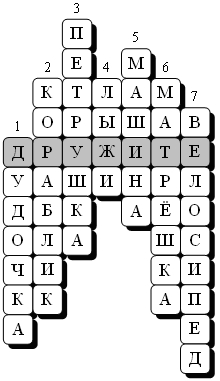 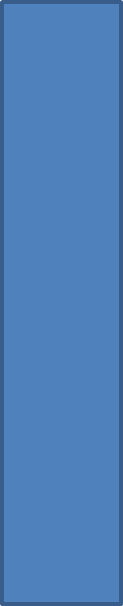